Etat des lieux : La taxation des plus-values réalisées par les personnes physiques sur actions et lors de la vente d'immeubles. Dans quel cas faut-il craindre d'être taxé ? 
Y a-t-il une évolution jurisprudentielle ? Sur quelle base et à quel taux ?

Par Muriel IGALSON

Avocat aux Barreaux de Bruxelles, Anvers et Luxembourg (Liste IV),
Chargée de conférences au sein de l’Executive Master en Gestion Fiscale, Solvay Brussels School of Economics and Management– ULB et coordinatrice et Professeur à l’Executive Programme en Immobilier (Solvay – VUB)
Muriel.igalson@afschrift.com
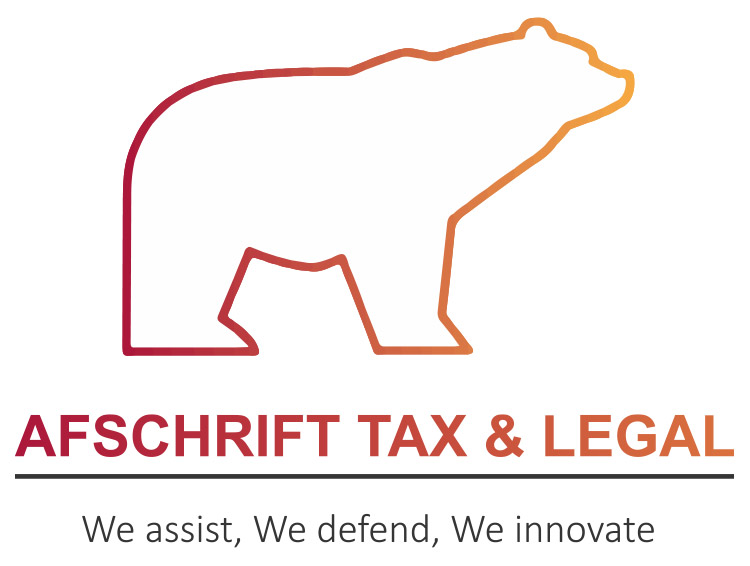 I.	INTRODUCTION
OBJET DE L’EXPOSE : 

	- 	PLUS-VALUES SUR ACTIONS

	- 	PLUS-VALUES IMMOBILIERES
- 	REALISEES PAR DES PERSONNES PHYSIQUES


-  	=> Gestion normale du patrimoine privé

=> Revenus divers

Revenus professionnels
LA PRESSE ET L’AFFAIRE JULES DESTROOPER
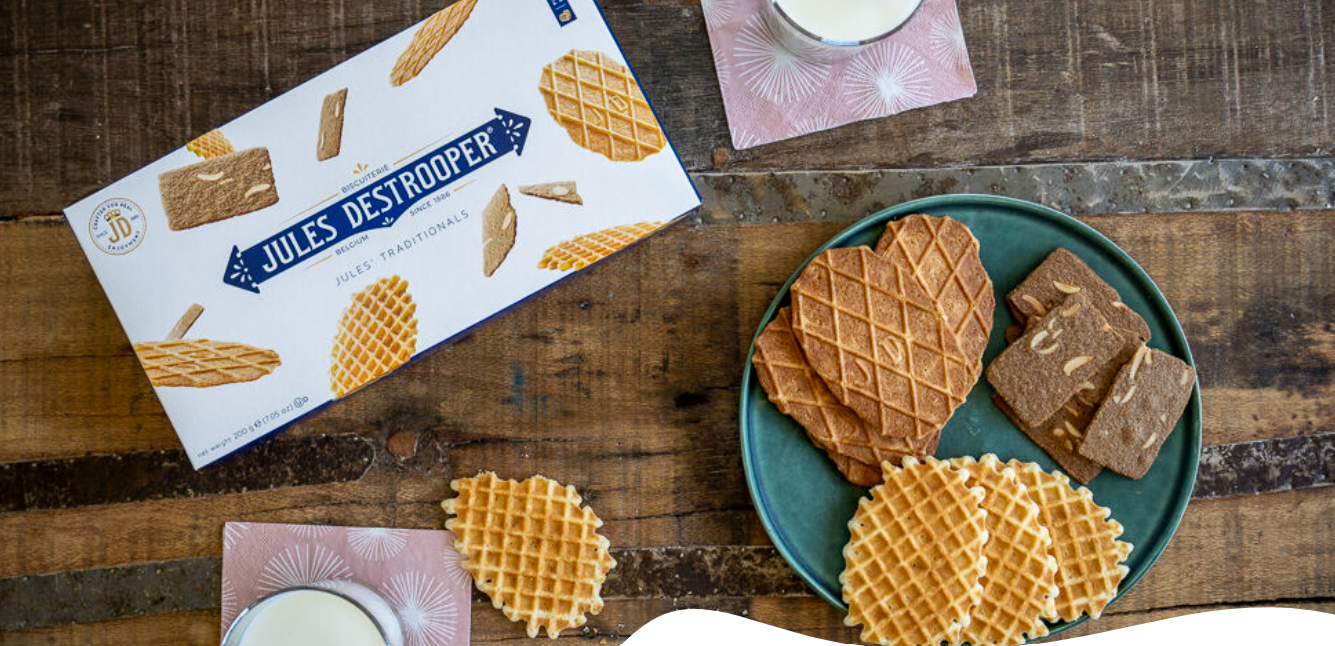 *	En droit fiscal belge, une plus-value sur actions réalisée par une personne physique peut être :
 
Soit non taxable

Soit taxable sur pied de l’article 90 1° CIR/1992 et 90 9° CIR/92

Soit taxable comme revenu professionnel
*	Sur qui repose la charge de la preuve du caractère taxable ou non de la plus-value ?
 
L’ADMINISTRATION FISCALE DOIT PROUVER LE CARACTERE TAXABLE DE LA PLUS-VALUE pour pouvoir rectifier la déclaration fiscale du contribuable
*	Délai de rectification ? 
 
DELAI ORDINAIRE DE TAXATION – 3 ANS – 354 al 1er CIR 92
 
« trois ans à partir du 1er janvier de l'année qui désigne l'exercice d'imposition pour lequel l'impôt est dû »
 
DELAI EXTRAORDINAIRE :  7 ANS – 354 al 2 CIR/92 - FRAUDE
« Ce délai est prolongé de quatre ans en cas d'infraction aux dispositions du présent Code ou des arrêtés pris pour son exécution, commise dans une intention frauduleuse ou à dessein de nuire ».
« CONSTRUCTIONS JURIDIQUES visant à dissimuler l'origine ou l'existence du patrimoine » : 10 ANS – 354 al. 3 CIR 92
 
« Lorsque dans un État figurant sur la liste des États à fiscalité inexistante ou peu élevée visée à l'article 307, § 1er/2, alinéa 3, à l'exception des États avec lesquels a été conclue une Convention préventive de double imposition et à condition que cette Convention ou un Traité assure l'échange des informations qui sont nécessaires afin d'exécuter les dispositions des lois nationales des États contractants, il est fait usage de constructions juridiques visant à dissimuler l'origine ou l'existence du patrimoine, le délai visé à l'alinéa 1er est prolongé de sept ans en cas d'infraction aux dispositions du présent Code ou des arrêtés pris pour son exécution »
- 	obtention d'informations de l'étranger -  fait apparaître que des revenus imposables n'ont pas été déclarés en Belgique:
 
a) 	au cours d'une des cinq années qui précèdent celle pendant laquelle les informations sont venues à la connaissance de l'administration belge;
b) 	en cas d'intention frauduleuse ou à dessein de nuire, au cours d'une des sept années qui précèdent celle pendant laquelle les informations sont venues à la connaissance de l'administration belge ;
 
L’Administration fiscale dispose de  vingt-quatre mois à compter de la date à laquelle les informations sont venus à sa connaissance, pour enrôler l’impôt.
- 	une action judiciaire fait apparaître que des revenus imposables n'ont pas été déclarés au cours d'une des cinq années qui précèdent celle de l'intentement de l'action;
LE supplément d'impôt doit être établi dans les douze mois à compter de la date à laquelle la décision judiciaire n'est plus susceptible d'opposition ou de recours;
  
- 	des éléments probants font apparaître que des revenus imposables n'ont pas été déclarés au cours d'une des cinq années qui précèdent celle pendant laquelle ces éléments probants sont venus à la connaissance de l'administration.
Le supplément d'impôt doit être établi dans les douze mois à compter de la date à laquelle les éléments probants sont venus à la connaissance de l’administration.
II.	LES PLUS-VALUES SUR ACTIONS TAXABLES COMME REVENUS DIVERS (Introduction)
Article 90 1° CIR/1992 
« Les revenus divers sont :
1o sans préjudice des dispositions du 1°bis à 1°quater, 8° et 10°, les bénéfices ou profits, quelle que soit leur qualification, qui résultent, même occasionnellement ou fortuitement, de prestations, opérations ou spéculations quelconques ou de services rendus à des tiers, en dehors de l'exercice d'une activité professionnelle, à l'exclusion des opérations de gestion normale d'un patrimoine privé consistant en biens immobiliers, valeurs de portefeuille et objets mobiliers ;
Auparavant, les plus-values sur actions étaient taxables sur pied de l’article 90 1°CIR/92. Suite à un arrêt de la cour de cassation, admettant la thèse d’un contribuable soutenant que sur cette base, seule la partie anormale de la plus-value et non toute la plus-value était taxable, le Ministère des finances a fait rajouter un paragraphe à l’article 90 9°CIR/92 ».
Article 90 9° CIR/1992
Sont des revenus divers : 
« 9o  les plus-values sur actions ou parts qui:
– soit, sont réalisées à l'occasion de la cession à titre onéreux de ces actions ou parts, en dehors de l'exercice d'une activité professionnelle, à l'exclusion des opérations de gestion normale d'un patrimoine privé ;
– soit, sont réalisées à l'occasion de la cession à titre onéreux, en dehors de l'exercice d'une activité professionnelle, à une personne morale visée à l'article 227, 2° ou 3°, dont le principal établissement ou le siège de direction ou d'administration n'est pas situé dans un État membre de l'espace économique européen, d'actions ou parts représentatives de droits sociaux d'une société résidente si, à un moment quelconque au cours des cinq années précédant la cession, le cédant, ou son auteur dans les cas où les actions ou parts ont été acquises autrement qu'à titre onéreux, a possédé directement ou indirectement, à lui seul ou avec son conjoint, ses descendants, ascendants et collatéraux jusqu'au deuxième degré inclusivement et ceux de son conjoint, plus de 25% des droits dans la société dont les actions ou parts sont cédées »
*	Lecture combinée de ces deux articles 90 1° et 90 9° CIR/92
 
90 9° CIR 92 vise deux hypothèses : 

90 9° al 1 CIR/92 :  a pour objet de définir la base de taxation : TOUTE LA PLUS-VALUE
 
90 9° al 2 CIR/92 : revente d’une « participation importante » dans une société belge à une personne morale hors EEE
III.	LES PLUS-VALUES SUR ACTIONS TAXABLES COMME REVENUS PROFESSIONNELS
Cour de cassation : 
 
Une activité professionnelle suppose l’existence « d’un ensemble d’opérations suffisamment fréquentes et liées entre elles pour constituer une occupation continuelle et habituelle » (Cass., 6 mai 1969, Pas., 1969, I, p. 803 ; Cass., 7 décembre 1973, Pas., 1974, I, p. 378 ; Anvers, 30 juin 1987, FJF, n° 88/2).
Article 37 du CIR 1992 : 
 
Les revenus mobiliers deviennent des revenus professionnels lorsque les biens qui les produisent « sont affectés à l’activité professionnelle du bénéficiaire ».
Commentaire administratif CIR 1992 : 

 « tous les biens immobiliers ou mobiliers « que le contribuable utilise (...) dans une entreprise commerciale, industrielle ou agricole » ou « dans l'exercice d'une profession libérale, charge, office ou occupation lucrative » (Comm. I.R., S1992, 37/3). 
Ex. : revenus de valeurs mobilières d'un agent de change (ces valeurs sont affectées à l'exercice de la profession d'agent de change)
 
Biens utilisés comme facteur de production de l’exploitation. (Exposé des motifs, Doc. Parl. Chambre, session 1961-1962, Doc. N° 264-1)
 
Les valeurs de portefeuille font normalement parties du patrimoine privé (Pasin., p. 1702 ; COM.IR./92, 90/5  mais COM/IR : «  des cas douteux ne manqueront pas de se présenter en matière d’opérations immobilières ou d’achats et ventes de valeurs mobilières. ».
CAS PARTICULIER DU SURPRIX
IV.	LES PLUS-VALUES SUR ACTIONS TAXABLES COMME REVENUS DIVERS (analyse)
LES TRAVAUX PREPARATOIRES DE LA LOI ET LE COMMENTAIRE ADMINISTRATIF
 
La gestion du patrimoine se distingue d’une opération lucrative (professionnelle) ou d’une gestion anormale, « tant par la nature des biens – c’est-à-dire immeubles, valeurs de portefeuille, objets mobiliers (tous biens dont se compose normalement un patrimoine privé) – que par la nature des actes accomplis relativement à ces biens : ce sont les actes qu’un bon père de famille accomplit, non seulement pour la gestion courante, mais aussi pour la mise à fruit, la réalisation et le remploi d’éléments d’un patrimoine, c’est-à-dire des biens qu’il a acquis par succession, donation ou par épargne personnelle ou encore en remploi des biens aliénés » (Pasinomie, p. 1702.).
B.	COMMENTAIRE ADMINISTRATIF : 
 
 « il ressort de ce texte que des opérations peuvent être considérées comme s’intégrant dans le cadre de la gestion normale d’un patrimoine privé visé à l’article 90, 1° C.I.R. 1992, que si elles remplissent simultanément les deux conditions suivantes : 
 
1°	être relatives à des biens immobiliers, valeurs de portefeuille et objets mobiliers, c.-à-d. des biens déterminés par la loi, normalement compris dans un patrimoine privé ;
 
2°	constituer des actes qu’un bon père de famille accomplit habituellement en vue de l’accroissement ou de la conservation d’un patrimoine défini au 1° » (Com. IR/1992, 90/5).
C.	PRINCIPAUX CRITERES RETENUS PAR LA JURISPRUDENCE
 
- 	Les circonstances de l'acquisition : 
- 	L'intention spéculative : 
- 	Le recours à l'emprunt : 
- 	La valorisation du bien
- 	La chronologie des opérations : 
Les moyens mis en œuvre
D.	CRITERES A PRENDRE EN COMPTE
Ni l’article 90 1°, ni l’article 90 9° CIR/92 ne définissent ce qu’il y a lieu d’entendre par « gestion normale d’un patrimoine privé » qui est l’élément déterminant pour appréhender si la plus-value réalisée est ou non taxable.
 
Aucun texte légal ne définit la gestion normale du patrimoine privé.
 
Les deux critères déterminant selon nous, sont : 
1° la manière dont le bien est entré dans le patrimoine et par ailleurs, l’existence ou non d’un patrimoine privé
2° Le risque pris par le contribuable. Un bon père de famille aurait-il accompli la même opération ?
 
APPRECIATION IN CONCRETO
E.	QUESTION PREJUDICIELLE POSEE PAR LA COUR DE CASSATION 21 MAI 2021
 
Pourvoi en cassation
 
Contribuables déboutés en Appel, demandaient de poser la question suivante :
 
L'article 90, 1°, CIR92 est-il compatible avec le principe constitutionnel de légalité et/ou d'égalité contenu dans les articles 10, 11 et 172 de la Constitution, lorsqu'il est interprété de telle manière que l'imposabilité d'un revenu ou d'une plus-value dépend de la comparaison du comportement d'une personne prudente, compte tenu de l'interprétation dynamique de la notion de " personne prudente " et de l'interprétation de cette notion en fonction de la personne et du patrimoine du contribuable, ce qui rend l'application de la loi fiscale imprévisible.
La cour de cassation, sans jugement de valeur sur l’opportunité d’une telle question, pose la question suivante :  

« L'article 90, paragraphe 1, du Code des impôts sur les revenus 1992, coordonné par l'arrêté royal du 10 avril 1992 et ratifié par la loi du 12 juin 1992, viole-t-il le principe constitutionnel de légalité et/ou d'égalité contenu dans les articles 170 et 172 de la Constitution en ce qu'il rend imposables les bénéfices ou gains réalisés en dehors de l'exercice d'une activité professionnelle, à moins que ces bénéfices ou gains ne proviennent de la gestion normale d'un patrimoine privé composé de biens immobiliers, de valeurs de portefeuille et d'objets mobiliers ? »

que faut-il en penser ?

RISQUES ? 

Critères de comparabilité ?
F.	ABUS FISCAL : RAPPEL
 
Dans toute opération : A ne pas négliger – à évaluer ( voir colloque antérieur)
 
MAIS POSITION DE PRINCIPE : 
 
La vente des parts d’une société ( immobilière ou non) en lieu et place du sous-jacent, ne constitue pas en soi un abus fiscal.
CASS. 27 AVRIL 2017

« Il ne suit de cette disposition ni qu’une opération qui excède les limites de la gestion normale d’un patrimoine privé est une opération spéculative ni que les bénéfices ou profits résultant d’une spéculation sur actions ou parts de sociétés ne puissent correspondre au montant de la plus-value réalisée sur ces titres lorsque leur prix d’achat et leur prix de revente sont conformes aux prix du marché ».
H.	C.C. n° 74/2017, 15 juin 2017

En n’exemptant d’imposition que les bénéfices ou profits occasionnels résultant d’opérations de gestion normale d’un patrimoine privé consistant en « biens immobiliers, valeurs de portefeuille et objets mobiliers », le législateur a légitimement pu souhaiter limiter le bénéfice de l’exemption d’impôt aux biens qui, le plus souvent, constituent un patrimoine privé et sont dès lors susceptibles de donner lieu à des bénéfices ou profits occasionnels générés par la «gestion normale » dudit patrimoine.
V.	DU COTE DU SDA (Service des décisions anticipées - ruling
Possibilité d’introduire des rulings 
 
Caractère un peu trompeur du pre-filing : ne sont publiées que les décisions favorables
 
 
Réorganisation familiale
 
 
Exemple SDA 15/12/20
B.	OPERATIONS COMPLEXES – LMBO/BIMBO/ … 
 
Décision anticipée n° 2012.195 dd. 26.11.2013
 
Pour ce qui concerne la qualification de revenus professionnels : 
« 31. Etant donné que les Cadres et les Dirigeants n'ont pu acquérir les actions B1 et les actions B2 qu'en raison de leur qualité de Cadres/Dirigeants de la Société acquise par le fonds d'investissement, la question se pose de savoir si les bénéfices (résultants ou à venir) de l'opération doivent être qualifiés de revenu professionnel.
32. En l'espèce, il y a lieu de remarquer que l'acquisition de ces actions par les Cadres/Dirigeants a été réalisée au prix de marché.
33. Par ailleurs, il est précisé dans la demande que l'acquisition de celles-ci ne s'inscrit pas dans le cadre de l'activité professionnelle des Cadres/Dirigeants et que celles-ci ne sont dès lors pas affectés à l'exercice de leur activité professionnelle.
34. Pour ces motifs, la plus-value qui sera éventuellement réalisée lors de leur revente par les Cadres/Dirigeants ne constitue pas un revenu professionnel. »
 
En ce qui concerne la qualification de revenu divers (art. 90, 1° et 9°, 1er tiret, CIR92), le SDA a considéré que : 
 
« 35.1. Les Cadres ont été invités par les Dirigeants du Groupe à investir dans les actions B1 et B2, il ne s'agit pas d'une initiative émanant de leur part, mais plutôt d'une réponse à une sollicitation de la Direction et des actionnaires (dans une perspective d'alignement des intérêts et risques des actionnaires et des Cadres). Le demandeur souligne que dans le cadre d'opérations de 'management buy-out', l'investissement des cadres aux cotés de l'investisseur (le fonds private equity) est considéré comme fondamental et que le refus, par un Cadre, d'investir dans les actions B1 et B2 serait perçu comme un signal très négatif concernant son implication au sein de la société ;
35.2. Le montant global de l'investissement des Cadres dans les actions B1 et B2 s'élève à - €. Sachant le nombre de Cadres invités à acquérir des actions, le montant moyen de l'investissement consenti par chaque Cadre s'élève à un petit peu plus de - €. Sachant que les investisseurs sont des cadres supérieurs, leur investissement dans les actions B1 et B2 représente une prise de risque limitée au regard de leur situation patrimoniale présumée
35.3. L'horizon de sortie se situe entre 3 et 7 ans ;
35.4. Il s'agira, en principe, d'une opération unique pour les Cadres.
36. Par conséquent, la plus-value qui sera éventuellement dégagée par les dirigeants suite à l'opération d'achat et de vente des actions B1 et B2 ne constituera pas un revenu divers imposable sur la base de l'article 90, 1° et 9°, 1er tiret, CIR92. »
En conclusion : 
39. Au moment où les Cadres vendront leurs actions B2, la plus-value (éventuelle) réalisée ne sera pas imposable au titre de revenu professionnel (plus-value sur un actif affecté à l'exercice de l'activité professionnelle) ni au titre de revenu divers. »
Décision anticipée n° 2017.491 dd. 17.10.2017
 
Les actions B et les actions de ‘préférence’ ont été acquises par les Managers à leur valeur de marché ;

Les actions C ont été acquises par les seuls Managers à une valeur qui a été déterminée par un expert selon la méthodologie dite ‘PWERM’, cette valeur ayant ensuite été contrôlée sur la base d’un modèle de valorisation des options, à savoir le modèle de Monte Carlo (économiquement, les actions C s’apparentent en effet à des options ‘call’, soumises à des conditions de performance ;
31.5. Ces actions C permettent aux Managers soit de réaliser des gains importants (entre 0% et 20% des gains réalisés par le Consortium avant dilution) à partir d’un taux de retour sur investissement de X% par an, soit de subir une perte totale en-dessous de ce taux ;
31.6. Cette asymétrie entre les modalités d’investissement des Managers et celles des Investisseurs Financiers n’est pas exceptionnelle dans le cadre d’un management buy-out, le but de ce type de structure étant d’offrir un effet de levier aux Managers en cas de performance exceptionnelle de la société et, inversement, de les pénaliser en cas de sous-performance ;
31.7. L’équilibre de la transaction doit être mesuré au regard des risques encourus par chacune des parties (les Investisseurs Financiers et les Managers) et au regard de la probabilité et de l’importance des gains potentiellement réalisables par chacune des parties.
32. Pour ces motifs, il peut être conclu que les gains éventuels réalisés par les Managers ne seront pas imposables à titre de revenus professionnels pour autant que le Pacte d’Actionnaires et les statuts de la Société ainsi que le Waterfall décrit dans la demande soient respectés. »
c) Qualification de revenus divers (articles 90, 1° et 9° du CIR92)
 
« 41. Les Managers ont été sollicités pour investir aux cotés des Investisseurs Financiers et dès lors, il ne s’agit pas d’une initiative personnelle des Managers.
42. Le Demandeur rappelle en outre que les Investisseurs Financiers ont invité fermement les Managers à investir dans la société au sein de laquelle ils évoluent et qu’ils n’ont laissé aucun choix quant aux Instruments Financiers ainsi qu’à la manière de répartir ceux-ci (pondération), en vue de s’assurer que l’équipe de management restera en place après l’acquisition de l’entreprise et qu’elle sera hautement motivée.
43. Il est également important de souligner que le caractère spéculatif de cet investissement réalisé par les Managers doit s’envisager dans sa globalité et non sur les éventuels gains futurs.
44. La vente future des Instruments Financiers dans des conditions strictes qui établissent notamment les fenêtres de liquidité soit après les 4ème, 6ème et 8ème anniversaire de la Transaction s’inscrit dans le cadre d’une gestion normale du patrimoine privé des Managers considérant que :
44.1. Les Managers n’ont disposé d’aucune liberté d’investissement ;
44.2. Les Managers n’ont pas pu choisir la pondération de ses Instruments Financiers ;
44.3. L’investissement réalisé par les Managers ne l’est pas à court terme ;
44.4. La réalisation de l’investissement est tributaire des Investisseurs Financiers ;
… 
44.6. L’investissement en question constitue, dans le chef des Managers, une opération isolée ;
44.7. Les Managers disposent d’une autonomie réduite concernant le moment où ils vendront leurs actions étant donné que les Investisseurs Financiers peuvent exercer leur option call lors des fenêtres d’exercice ;
…
44.10. Le montant investi par les Managers en actions C (instrument le plus volatile) ne représente qu’une quote-part assez réduite de leur investissement (entre 1,93% et 17,62%).
…
46. En effet, pour chaque Manager, il est constaté qu’au moins l’un (et très souvent plusieurs) des critères suivants était rempli :
• La somme investie par le Manager n’excède pas 25% de la valeur du patrimoine du ménage ;
• La somme investie par le Manager n’excède pas (ou très faiblement, en ce qui concerne le Manager L) le montant de sa rémunération annuelle ;
• La somme investie par le Manager est inférieure aux gains réalisés par ce dernier à l’occasion de la Transaction (gain résultant de la vente de ses actions ou de l’exercice de stock-options) ;
• Le Manager a financé intégralement son investissement aux moyens de ses fonds propres.
…
la plus-value qui sera dégagée par les Managers à la suite de la vente de leurs Instruments Financiers dans les conditions dont ils ne maîtrisent aucunement le contrôle, ne constituera pas un revenu divers imposable sur la base des articles 90, 1° et 90, 9°, 1er tiret du CIR92. »
d) Abus fiscal
 
Le SDA a également considéré qu’en l’espèce, il n’y avait pas d’abus fiscal aux motifs que : 

L’investissement financier a été effectué at arm’s length;

La somme investie par l’ensemble des Managers pour acquérir les Instruments Financiers constitue un montant non négligeable ;

La construction financière de l’opération dans sa globalité n’est pas artificielle ;
-  	La structure a été choisie par les Investisseurs Financiers en fonction d’un double objectif économique 
* 	D’aligner totalement les intérêts économiques des Managers (actions B et actions de ‘préférence’) avec ceux des Investisseurs Financiers (actions A 	et Loan Notes) 
* 	D’obliger les Managers à souscrire des Instruments Financiers aux 	conséquences différentes, soit une perte financière en cas de mauvaise performance (perte totale de l’investissement en actions C), soit une plus-value importante en cas de performance exceptionnelle.
 
Pour le SDA, l’opération répond à d'autres motifs que la volonté d'éviter les impôts sur les revenus et il n’y a pas non plus simulation dans la mesure où toutes les conventions conclues entre les différentes parties sont respectées.
Décision anticipée n° 2018.0859 du 13.11.2018
 
Cette décision anticipée a été rendue dans le contexte suivant :
Au cours de l'été 2010, Monsieur M, fondateur du Groupe F a cédé une participation importante de celui-ci à un ensemble d'investisseurs comprenant, Monsieur H (CEO du Groupe), plusieurs fonds d'investissement (les Investisseurs Financiers) et quelques Managers du Groupe.
 
Lors de cette transaction, Monsieur H, ami personnel de Monsieur X, a invité ce dernier à investir dans des conditions identiques à celles proposées à lui-même et aux Managers.
 
Au moment où Monsieur X a réalisé l'investissement décrit ci-dessus, cet investissement représentait moins de 20% de la valeur nette de son patrimoine global.
 
Cet investissement a par ailleurs été réalisé par le Demandeur au moyen de ses fonds propres (pas d'emprunt).
 
Le collège du SDA, a été en l’espèce amené à se prononcer uniquement sur la qualification des revenus à titre de revenus professionnels ou divers.
La qualification de revenus professionnels
 
Le SDA souligne à nouveau : 
 
- opération isolée tant l'éloignement dans le temps entre les investissements (d'une part, 2006 et, d'autre part, 2010 et 2015) est important.
- Eu égard à l'activité professionnelle du Demandeur et du caractère isolé des opérations décrites, on peut considérer que l'acquisition de ces actions ne s'inscrit pas dans le cadre de l'activité professionnelle du Demandeur et que les actions acquises ne peuvent dès lors pas être considérées comme étant affectées à l'exercice de son activité professionnelle.
-  les actions ont été acquises par le Demandeur au prix marché et en tout état de cause à un montant identique à celui payé par le Nouvel Investisseur Financier 
 
- Le Demandeur a perçu des rémunérations importantes 
 
la plus-value qui sera éventuellement réalisée lors de la revente des titres ne constituera pas un revenu professionnel. »
b)	Qualification de revenu divers (article 90, 1° CIR92) : 
 
« 37. La question de savoir si une opération ressort de la gestion normale d'un patrimoine privé doit être déterminée en fonction des circonstances de faits propres au cas d'espèce : 
 
- 	pas d'une initiative émanant du Demandeur 
- 	Le Demandeur est actif dans le domaine de la structuration des investissements en  private  equity. Il dispose dès lors d'une connaissance pointue de ce domaine et de ce milieu, ce qui lui permet d'être capable d'évaluer prudemment et diligemment les investissements financiers qui s'avèrent intéressants en vue de l'accroissement et de la conservation de son patrimoine privé.
- 	Ledit investissement n'ayant dès lors pas été effectué aveuglément par Monsieur X, il peut être raisonnablement admis qu'aucun risque inconsidéré n'a été pris par celui-ci.
-  les différentes opérations réalisées ne sont pas déraisonnables eu égard à la situation patrimoniale et personnelle du Demandeur.
-	Il s'agit d'un investissement en actions ordinaires ne faisant pas intervenir des constructions artificielles ou anormales ;
- 	Il ne s'agit pas d'une opération à court terme ;
-  	opération unique 
 
la vente future des actions de ManCo2 s'inscrit dans le cadre d'une gestion normale du patrimoine privé de 	Monsieur X.
pas un revenu divers imposable sur la base de l'article 90, 1° du CIR92. »
Décision anticipée n° 2017.401 dd. 12.09.2017
 
- 	les différents instruments financiers (les Actions Ordinaires, les Actions de Préférence A et les Actions Ratchet) de la société T S.A. ont été acquis par le Demandeur à leur valeur de marché;
- 	pour les actions Ratchet, il ne peut être fait référence à un prix payé par les Investisseurs Financiers, étant donné que seuls les Managers ont eu la faculté de souscrire cette classe d’actions; Ces actions ont dès lors été valorisées par une firme spécialisée ;
-  	les Managers ont souscrit des Actions Ordinaires en proportion plus importante que les autres investisseurs;
ces actions permettent, potentiellement, au Demandeur de réaliser des gains importants tout en l’exposant, parallèlement, à un risque élevé de subir des pertes importantes (probabilité importante que ces actions perdent la totalité de leur valeur);
-  	l’équilibre de la transaction doit être mesuré au regard des risques encourus par chacune des parties (les investisseurs financiers et les managers) et au regard de la probabilité et de l’importance des gains potentiellement réalisables par chacune des parties.
- 	Pour ces motifs, il peut être conclu que les plus-values éventuellement réalisées par le Demandeur ne seront pas imposables à titre de revenus professionnels.
- 	De même, aucun avantage ayant un caractère rémunératoire n’est octroyé au Demandeur lors de la souscription par ce dernier de ces différents instruments financiers. »
 Quant aux revenus divers, les mêmes critères qu’exposés ci-dessus sont invoqués outre le fait que 
- L’investissement correspond à des actions d’une entreprise rentable et bien établie que le Demandeur connaît parfaitement ;
57.7. Cet investissement est également raisonnable au regard de la capacité d’épargne de Monsieur W ;
 
 La plus-value ne constituera pas un revenu divers imposable sur la base des articles 90, 1° et 90, 9°, 1er tiret du CIR92. »
VI.	LA QUESTION DES CLAUSES DE NON-CONCURRENCE
VII.	PLUS-VALUES IMMOBILIERES
=>	Gestion normale patrimoine privé
	absence de taxation

=>	Revente dans 5 ans : immeuble bâti (90,10°)
	taxation 16,5 %

Revente dans 8 ans : terrain (90, 8°)

	=>  5 ans : 33 %
	=> 5-8 ans : 16,5 %

Revenus divers : sort gestion normale patrimoine privé : 33 % (90,1°)

Revenus professionnels
A.	REVENUS DIVERS

	90, 8°	=> immeuble non bâti
	90, 10°	=> immeuble bâti
	90, 1°

	Même au-delà de 5 ans
PRINCIPES

L’article 90, 1° CIR/92 dispose que « les revenus divers sont :  

« 1°sans préjudice des dispositions du 8°et du 10°, les bénéfices ou profits, quelle que soit leur 
qualification, qui résultent, même occasionnellement ou fortuitement, de prestations, opérations ou 
spéculations quelconques ou de services rendus à des tiers, en dehors de l’exercice d’une activité 
professionnelle, à l’exclusion des opérations de gestion normale d’un patrimoine privé consistant en 
biens immobiliers, valeurs de portefeuille et objets mobiliers ».

Sont ainsi imposables les bénéfices et profits qui résultent, en dehors de l’exercice d’une activité 
professionnelle, de 
 
Prestations
opérations, ou 
spéculations, ou
services rendus à des tiers ;
à moins qu’il ne s’agisse d’opérations de gestion normale d’un patrimoine privé consistant en biens immobiliers, valeurs de portefeuille et objets mobiliers.

Pour chaque situation, il faut analyser si : 

cette « situation » peut correspondre à une opération, spéculation, prestation ou service visé;

et si elle rentre dans le cadre de la gestion normale d’un patrimoine privé consistant en biens 	immobiliers, valeurs de portefeuille et objets mobiliers.
ANALYSE DES TRAVAUX PREPARATOIRES DE LA LOI DU 20 NOVEMBRE 1962

La catégorie de revenus divers visée à l’article 90, 1° a été introduite par la loi du 20 novembre 
1962 (article 17, §1er, 1°).

Les travaux préparatoires citent comme exemples de revenus visés « les prestations au profit d’un 
tiers, opération de nature commerciale ou industrielle, spéculation sur marchandise, conseil 
occasionnel, etc., mais il est entendu que les bénéfices ou profits résultant d’opérations qui 
s’intègrent dans le cadre d’une activité professionnelle régulière ne sont pas visés en l’occurrence.

Par ailleurs, il est expressément souligné que les résultats d’opérations  de gestion normale d’un 
patrimoine privé consistant en immeubles, titres ou objets mobiliers, ne seront pas soumis à 
l’impôt » (Pasin., p. 1334.).
Les travaux précisent que la preuve incombe toujours à l’administration, en cas de contestation 
quant à l’application de l’article 90, 1° C.I.R. 1992. (Pasin., pp. 1454 et 1702).
 
Il appartient ainsi à l’administration de prouver que l’ « opération » réalisée sort du cadre de la 
gestion normale du patrimoine privé.

Il y est également précisé que la gestion du patrimoine se distingue d’une opération lucrative
 (professionnelle) ou de la spéculation, « tant par la nature des biens – c’est-à-dire immeubles, 
valeurs de portefeuille, objets mobiliers (tous biens dont se compose normalement un patrimoine 
privé) – que par la nature des actes accomplis relativement à ces biens : ce sont les actes qu’un bon 
père de famille accomplit, non seulement pour la gestion courante, mais aussi pour la mise à fruit, la 
réalisation et le remploi d’éléments d’un patrimoine, c’est-à-dire des biens qu’il a acquis par 
succession, donation ou par épargne personnelle ou encore en remploi des biens aliénés » 
(Pasin., p. 1702.).
Le critère misé par les travaux préparatoires est celui du bon père de famille qui gère 
« normalement » son patrimoine, en vue de le gérer mais également de le faire fructifier.

ANALYSE DU COMMENTAIRE ADMINISTRATIF

« il ressort de ce texte que des opérations ne peuvent être considérées comme s’intégrant dans le 
cadre de la gestion normale d’un patrimoine privé visé à l’article 90, 1° C.I.R. 1992, que si elles 
remplissent simultanément les deux conditions suivantes : 

1°	être relatives à des biens immobiliers, valeurs de portefeuille et objets mobiliers, c.-à-d. des 
	biens déterminé par la loi, normalement compris dans un patrimoine privé ;
 
2°	constituer des actes qu’un bon père de famille accomplit habituellement en vue de 
	l’accroissement ou de la conservation d’un patrimoine défini au 1°» (Com. IR/1992, 90/5).
Le commentaire précise que « des cas douteux ne manqueront pas de se présenter en matière 
d’opérations immobilières ou d’achats et ventes de valeurs mobilières ».

Le COM.IR 1992 énumère certains cas où il doit y avoir imposition à titre de revenus divers : 

« 1° les revenus provenant de prestations, opérations ou services occasionnels ou fortuits au profit
 de tiers, d’opérations isolées quelle qu’en soit la nature, de spéculations isolées portant sur des 
marchandises ou autres biens quelconques non compris dans un patrimoine privé, de prestations 
artistiques occasionnelles » ;

« 5° les profits sans caractère professionnel, réalisés non seulement à la faveur de spéculations, 
mais aussi par « simple gestion » de patrimoine privé pour autant qu’il ne s’agisse pas de biens 
immobiliers, de valeurs de portefeuille et d’objets mobiliers, mais, p. ex., de valeurs ou biens 
incorporels, tel que la connaissance technique, les relations commerciales, et la clientèle acquise 
par l’exercice d’un quelconque délassement ou hobby (voir Cass., 24.10.75, De Winter, Bull. 552, 
p. 1267), les brevets d’invention, les procédés techniques, etc. ».
PRINCIPAUX CRITERES RETENUS PAR LA JURISPRUDENCE

Les circonstances de l'acquisition
L'intention spéculative
L'emprunt
La valorisation du bien
La chronologie des opérations
Les moyens mis en œuvre

CASS. 30 juin 2016 : 

« Pour relever de la gestion normale d’un patrimoine privé, les opérations doivent à la fois concerner
 les biens qui, selon la loi, font normalement partie d’un patrimoine privé consistant en immeubles, 
valeurs de portefeuille et objets mobiliers, et porter sur des actes qu’un bon père de famille 
accomplit habituellement pour accroitre ou conserver son patrimoine ».
CRITERES PERTINENTS

1° GESTION D’UN PATRIMOINE PRIVE

2° RISQUE

EXEMPLE JURISPRUDENCE

•	Cour d’appel de Bruxelles du 5 février 1999 (cf Cass.  6 mai 1988)

-	première condition objective est celle de l’existence d’un risque important lors de l’achat du 	bien.

Elle considère, en l’espèce, que l’absence de risque financier (acquisitions réalisées au moyen de 
fonds propres (épargne personnelle)) n’a pas mis en péril le patrimoine privé du requérant ou de sa 
famille.
Cette absence de risque financier exclut, selon la Cour, toute idée de spéculation de la part du requérant au moment où il va acheter.


seconde condition « plus délicate car subjective », est « celle relative à l’intention de 
l’investisseur lorsqu’il effectue son achat ; pour qu’il y ait une spéculation, l’acte d’achat, réalisé de plein gré, requiert l’espoir d’une évolution favorable en vue de réaliser par la revente un bénéfice substantiel et la conscience d’un risque important que l’opération engendre ».

Erreur dans le raisonnement se basant sur l’existence d’une spéculation mais intéressant car utilise le critère du RISQUE.
•	Gand, 12 décembre 2000

-	Château – conciergerie
-	Achat 6 Millions BEF 1980
Revente 15,4 millions 1982 à une société de Singapour

•	Bruxelles 27 avril 2017

-	Achat 9/6/1989 : immeuble commercial 	42.500.000 BEF
-	Revente 29 septembre 1989 : 		75.000.000 BEF à un résident US
-	Commission intermédiaire Monaco 		5.000.000 BEF
-	Autre opération -intervention société irlandaise
-	Straight loan

Dans ces deux cas : la décision de la Cour semble polluée par d’autres considérations et retient
comme élément principal la « spéculation ».
•	Bruxelles, 10 octobre 2000

-	Engagement irrévocable acquérir lotissement 35 M°BEF
-	Lotissement
-	Frais avant acquisition (4,4 M°EUR)
-	Vente villa personnelle pour financer l’opération
-	Revente avec grosses plus-value

« La gestion d’un patrimoine privé comporte les actes accomplis par un bon père de famille dans le 
cadre de la gestion courante de ses biens et ceux entrepris dans le but de la mise à fruit, la réalisation ou le remploi d'éléments de son patrimoine, à savoir ceux acquis par succession, 
donation, épargne personnelle ou remploi de biens aliénés.  Cette gestion n'exclut pas le risque 
normal encouru lors d'une opération de gestion entreprise dans le but de faire fructifier son capital 
mais bien les opérations à risque passées en vue d'un bénéfice beaucoup plus important que celui 
recueilli par un placement intelligent à risque raisonnable ».
CRITERE : RISQUE

•	Bruxelles 7 mai 1999


Compromis achat 6,5 millions BEF-Acompte payé par la mère
Cherche financement hypothécaire : obtient pas
Remet bien en vente 
Actes authentiques achat et vente signés même jour (12 millions BEF)

CRITERE : ABSENCE PATRIMOINE PREEXISTANT
JURISPRUDENCE PLUS RECENTE 
 

•	Cour d’Appel de Bruxelles 4 décembre 2008 

-	marchand de biens 
-	dans le cadre de la gestion de son patrimoine privé
-	l’acquisition d’un immeuble revendu cinq années plus tard avec une importante plus-	value 

gestion normale patrimoine privé
•	Bruxelles 21 janvier 2009 

-	Acquisition/revente en trois ans
-	trois biens immobiliers, 
-	« quartiers empreints d’une grande spéculation » 
-	emprunts, 
-	quatre opérations immobilières entre le 16 mars 1988 et le 3 septembre 1990
-	absence d’occupation effective de deux immeubles,… ».

Pour la cour : sort gestion normale patrimoine privé (se basant sur la spéculation)
•	Bruxelles 10 avril 2018

-	Couple
-	Achat terrain à bâtir juillet 2004
-	Financé par un prêt
-	Construction 6 appartements et 6 garages
-	Vente avec plus-value importante 
-	Déclarée sous 90 10° CIR/92

La cour confirme la décision du trib. Civ. Louvain et considère que le placement immobilier à risque 
raisonnable est conforme à une gestion de bon père de famille.
•	C. Appel Bruxelles 21/05/2019

Gestion bon père famille de ses biens privés = question de fait

Preuve spéculation n’est pas requise car un certain niveau de spéculation n’est pas étranger à la gestion normale d’un bon père de famille de ses biens privés.
 
Confirme décision tribunal première instance

« L’opération immobilière dans son ensemble excède la gestion normale de telle sorte que la plus-value est imposable dans son ensemble ».
BASE TAXATION REVENUS DIVERS : 

CASS. 30 novembre 2006 : « l’article 90 1° CIR ne soumet pas à l’impôt la plus-value réalisée à 
l’occasion d’une vente excédant les limites de la gestion normale du patrimoine privé, mais 
uniquement le bénéfice ou profit qui résulte d’une telle opération ».

Contrairement aux cessions d’actions, pour lesquelles une modifications législative est intervenue :
La jurisprudence de la Cour de cassation reste applicable en matière de cession d’immeuble : 

 Seule partie anormale de la plus-value est taxable
B.	PLUS-VALUE TAXABLE COMME REVENUS PROFESSIONNELS

-	DEFINITION ACTIVITE PROFESSIONNELLE : voir ci-dessus

-	PRINCIPE : TAXABLE AU TAUX MARGINAL (50%) 

-	PAS FORCEMENT PLUS DESAVANTAGEUX QUE REVENUS DIVERS 33 % DANS UN CAS : 


•	Taxation à 16,5 % de la plus-value si application article 171, 4°, a)

Dans le cadre de la rectification : discussion avec le contrôleur possible : 

	-	Admettre la déduction des frais réels les 5 dernières années
	-	Amortissement des biens les 5 dernières années (sauf cessation complète)
Le faire impérativement au stade du contrôle >< jurisprudence : annualité de l’impôt frais déductibles

=> 	Plus-value taxée à 16,5 %

Limite floue entre Gestion normale patrimoine privé / revenus divers/ revenus professionnels
-	JURISPRUDENCE 

•	Mons 13 novembre 2013 : 

Rapprochement achat / vente 

-	01/92 : achat 350.000 BEF / vente 01/93 : 750.000 BEF
-	06/92 : achat 200.000 BEF / vente 10/93 : 380.000 BEF 
-	03/93 : achat 600.000 BEF / vente 10/97 : 2.800.000 BEF 
-	08/94 : achat 1.100.000 BEF/ vente 7/97 : 2.700.000 BEF
-	06/93 : achat 1.700.000 BEF / vente 4/95 : 4.000.000 BEF

Recours à l’emprunt ( prix achat + travaux)
 
Acquisition dépasse faculté épargne personnelle ( max 400.000 BEF revenus prof/an)
Complexité des opérations : travaux / rénovation/ transformation – un de époux au chômage – 
travaux accomplis personnellement avec membres famille – transformation en 46 logements 
meublés

Décisions : Revenus professionnels

•	Anvers 19 juin 2018

-	Achat/Revente : 20 mois
-	Efforts intensifs et continus / moyens professionnels
gestion normale du patrimoine privé MAIS ( !) OCCUPATION LUCRATIVE ART. 27 1° et 2°
	( et non 3°)

Article 27 CIR/92

Les profits sont tous les revenus d'une profession libérale, charge ou office et tous les revenus d’une
occupation lucrative qui ne sont pas considérés comme des bénéfices ou des rémunérations.
Ils comprennent :

1° les recettes;

2° les avantages de toute nature obtenus en raison ou à l'occasion de l'exercice de l'activité 
	professionnelle;

3° toutes les plus-values réalisées sur des éléments de l'actif affectés à l'exercice de la profession;
Cass 19/02/2021 (contre Gand 15/10/19)

	Achat immeuble dans but de revendre ≠ actif circulant (41 CIR/92 ne s’applique pas).

	50 % accroissement

	Grande expérience secteur immobilier

Cour constitutionnelle 28/05/20 (question posée par C. Appel Anvers)

	Faits : 
	
	-	Taxation d’une plus-value réalisée sur un terrain 
	
	Art. 41 CIR/92 – Art. 43 CIR/92

	 ≠ce commerçant PP comptabilité simplifiée >< comptabilité partie double
Commerçant : 

COMPTA SIMPLIFIEE : plus-value sur terrain pas taxée

COMPTA PARTIE DOUBLE : plus-value sur terrain taxée

Cf. Cass. 21 juin 2018 : 

Plus-value taxée que si critères Art. 41, 2°rencontrés = réduction valeur.

C. Const. : 	-	2 contribuables en situation comparable

-	eu égard aux objectifs poursuivis par le législateur, la différence de traitement  « n’est pas manifestement déraisonnable »

-	Peut pas traiter terrain & bâtiment : comme un ensemble (= différence 	traitement injustifiée).
Mons 16/07/19

Couple au chômage
Dénonciation
Requalification en revenus professionnels
Opérations fréquentes achat/ revente
Recours important à l’emprunt hypothécaire
Gros travaux rénovation/transformation
Assurent eux-mêmes la gestion administrative et financière et l’entretien des bâtiments
46 locations pour + de 200.000 €
Opérations suffisamment fréquentes et liées entre elles

=> Revenus et profits : loyers & plus-values = revenus professionnels
CONCLUSION
Fiscalité des revenus perçus (loyers)

Distinction en fonction de l’affectation

•	Immeuble à usage d’habitation
	Taxation RCi (+ 40 %)
•	Immeuble à usage professionnel

Loyers réels

	-	Taxation au taux marginal
	-	Déductibilité réduite (intérêt, PI), voire inexistante (pas de déductibilité des frais réels) – 
		forfait de frais fixé à 40 % immeuble bâti, 10 % immeuble non-bâti
Intérêt à transférer immeubles qui ne sont pas affectés à l’habitation à une société : 

Oui :	*	taxation revenus (29,58 % >< 50 %)
		*	déductibilité des frais réels
		*	déductibilité des amortissements
		*	intérêts notionnels

•	A voir : taxation des plus-values en cas de revente

	A l’ IPP :
		-	16,5 % : revente d’un immeuble bâti dans les 5 ans de l’acquisition, sauf habitation 
			propre/revente d’un terrain entre 5 et 8 ans
		- 	33 % : si revente d’un terrain dans les 5 années de l’acquisition
			opérations sortent gestion patrimoine privé
		- 	0 % : opérations rentrent dans gestion normale patrimoine privé
		- 	Taux marginal : si l’immeuble fait partie du patrimoine professionnel
•	En société : 29,58 % - attention Amortissements – question remploi
•	Fiscalité des revenus locatifs : incertaine à moyen/long terme
•	Fiscalité des plus-values immobilières : incertaine à moyen/long terme
•	Si gestion « quasi-professionnelle » ou achat/revente fréquents : le transfert en société peut 
	s’imposer

Conclusion :

-	En fonction de l’âge et de l’objectif
-	En fonction de l’affectation des immeubles
-	En fonction du flux des opérations

Le choix se portera sur le transfert et/ou l’acquisition d’immeubles en société.
CONCLUSION GENERALE